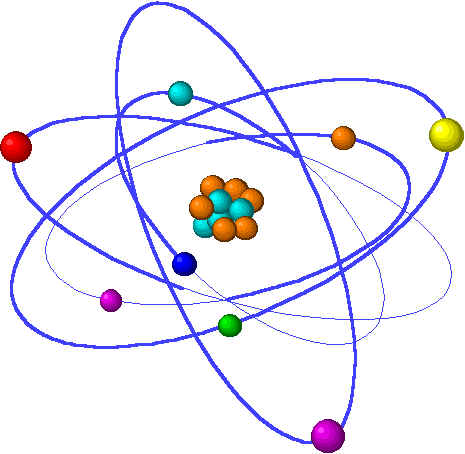 CHE1031 Lecture 11: Chemical equilibrium
Lecture 11 topics									Brown chapter 1		
1. Concept of equilibrium									15.1
 Equilibrium reactions are reversible

2. The equilibrium constant									15.2
 Law of mass action
 Equilibrium constant expressions

3. Working with equilibrium expressions						15.3
 What does Kc tell us?
 Kc & direction of reaction

4. Le Chatelier’s Principle									15.7
 Application to Haber reaction
 Changes of concentration
 Changes in volume & pressure
 Changes in temperature

5. Catalysts & equilibrium
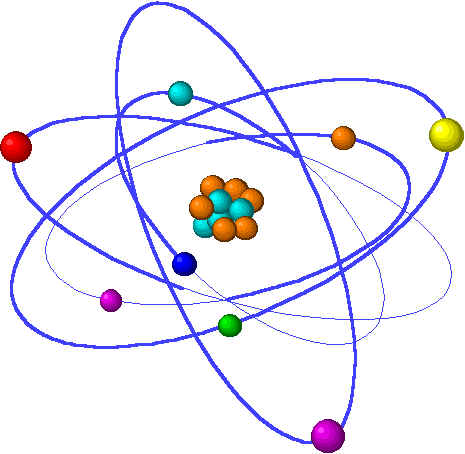 Le Châtelier’s principle


Equilibrium reactions respond to disturbances:
Concentration
Temperature
Pressure
[Speaker Notes: The general process of advancing scientific knowledge by making experimental observations and by formulating hypotheses, theories, and laws.
It’s a systematic problems solving process AND it’s hands-on….. Experiments must be done, data generated, conclusions made.
This method is “iterative”; it requires looping back and starting over if needed. [Why do you think they call it REsearch?] Often years, decades or more of experiments are required to prove a theory.
While it’s possible to prove a hypothesis wrong, it’s actually NOT possible to absolutely prove a hypothesis correct as the outcome may have had a cause that the scientist hasn’t considered.]
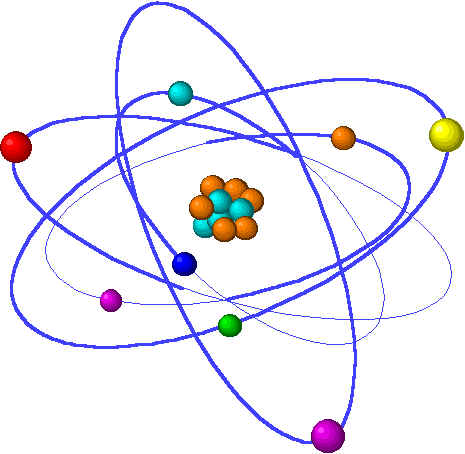 Le Châtelier’s principle
Le Chatelier’s Principle – If a system at equilibrium is disturbed by achange in temperature, pressure or concentration, the system will shift to a new equilibrium position to counteract the disturbance.
Disturbance?
Adding product or reactant
Removing product or reactant
Changing volume, thus pressure
Changing temperature
N2 + 3H2	       		2NH3
Typically, we say that the equilibrium:
Shifts to the right (towards products)
Shifts to the left (toward reactants)
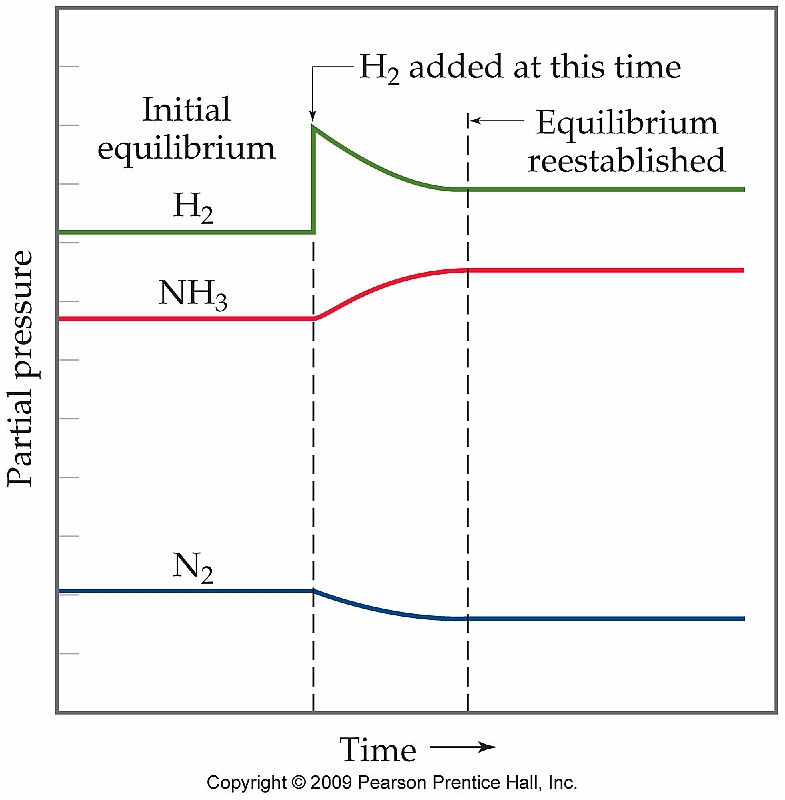 What does adding H2 do?

How could you shift the reaction left?
Shifts rxn right – makes NH3
Add NH3
 Remove N2
 Remove H2
p. 635-7
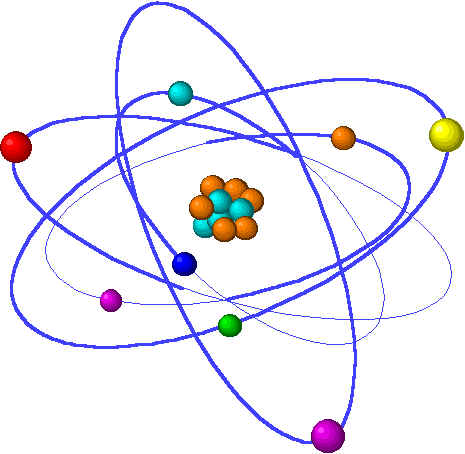 Applying Le Châtelier’s to the Haber rxn
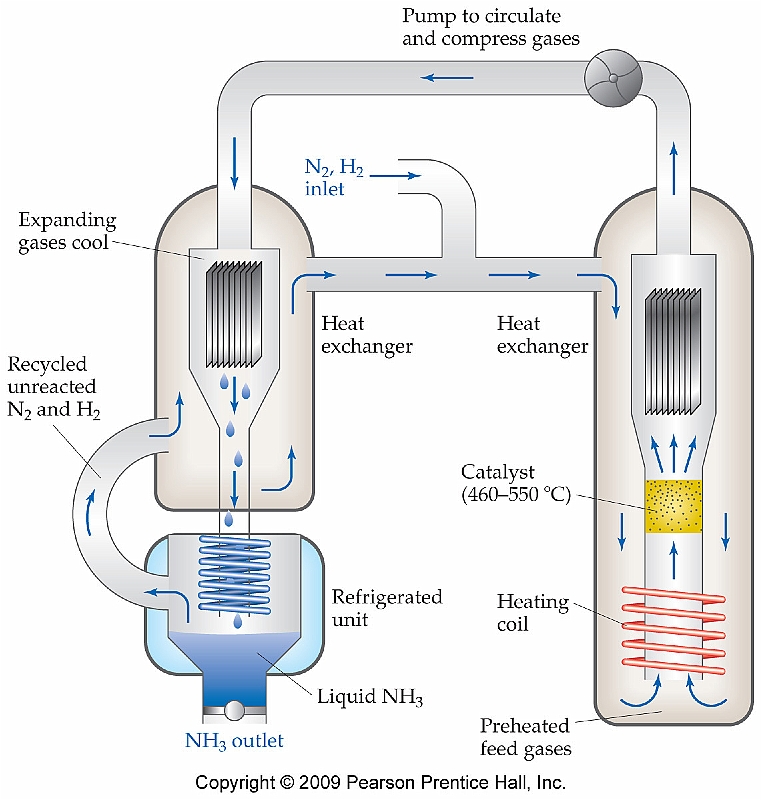 N2 + 3H2	       		2NH3
How is Le Chatelier’s Principle employed here to increase production of NH3?
NH3 is cooled, condensedand collected.
When it’sremoved from thesystem it’s loss shifts equilibrium to theright…
…causing more NH3product to be made.
p. 649-50
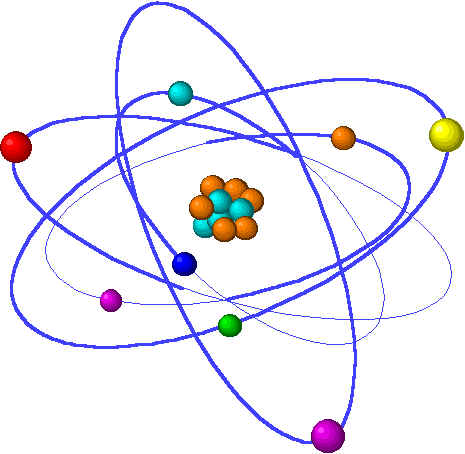 Changes in volume & pressure
Changes in volume tend to cause changes in pressure that “disturb” the system.
Reducing volume increases pressure and that shifts equilibrium in whichever direction reduces moles of gas….and vice versa.
N2O4	        2NO2
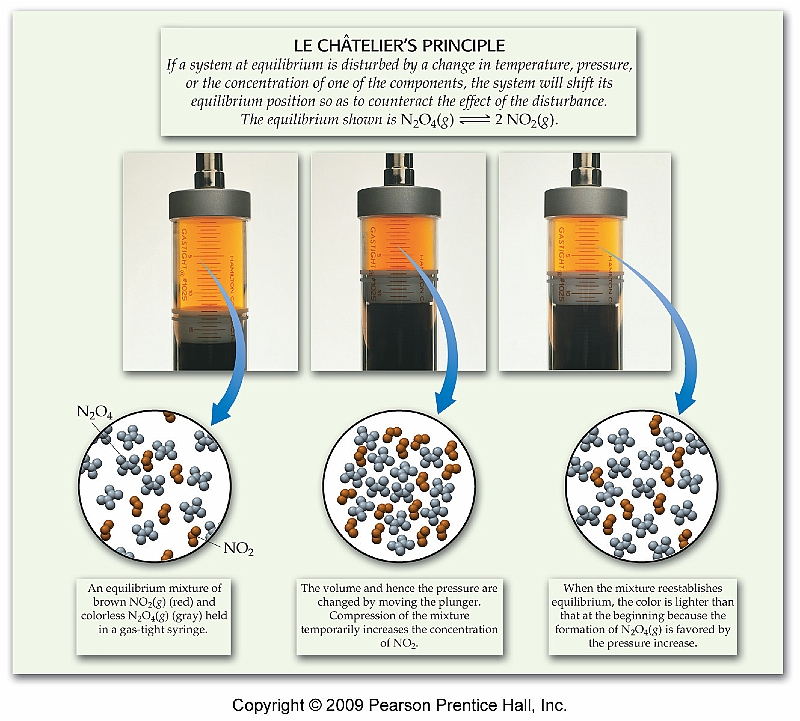 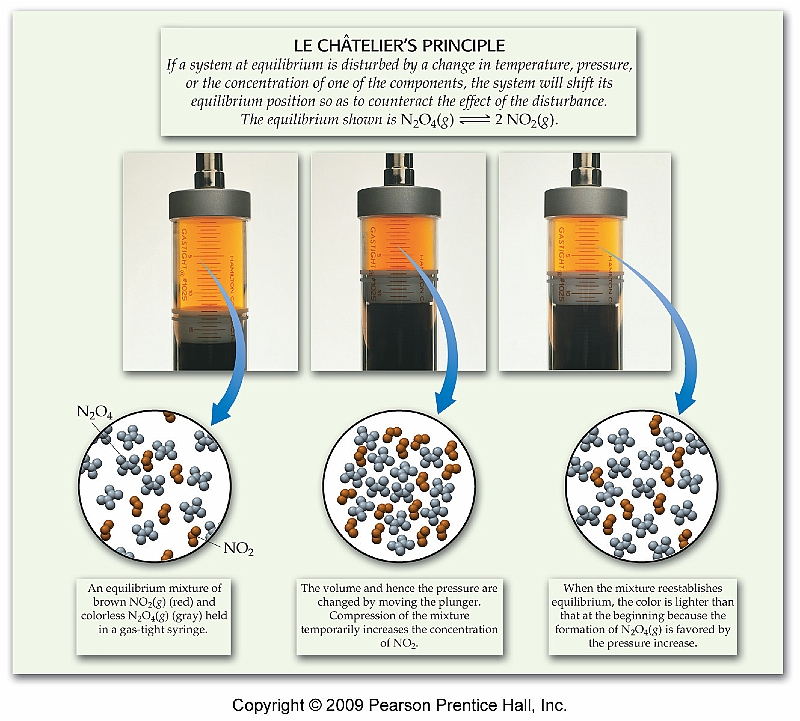 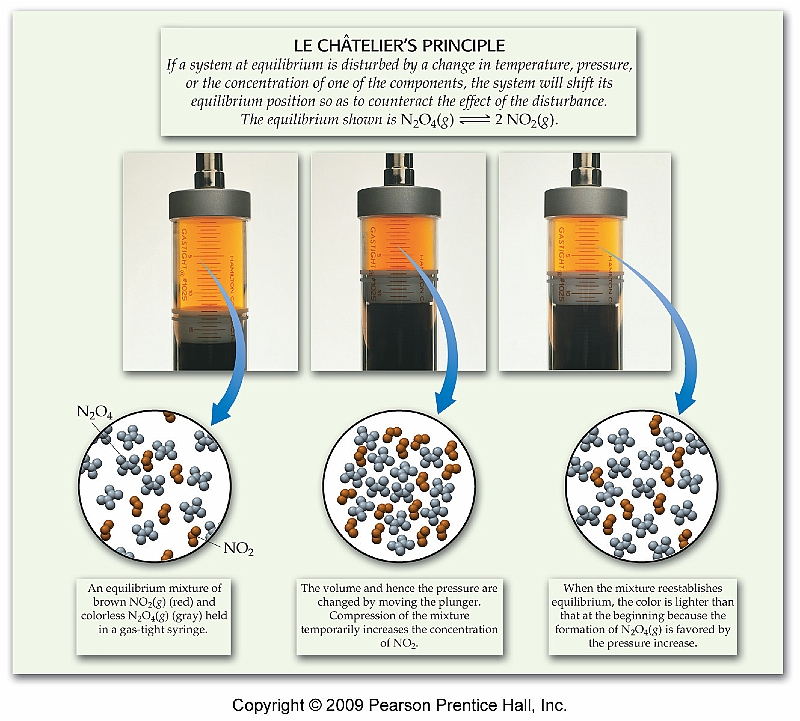 1. Initial equilibrium
2. Plunger decreases 
    volume & increases    
    pressure &
    concentration,
    particularly of NO2.
3. Equilibrium has shifted   
     left in order to decrease 
     the moles of gas in 
     cylinder.
p. 649-51
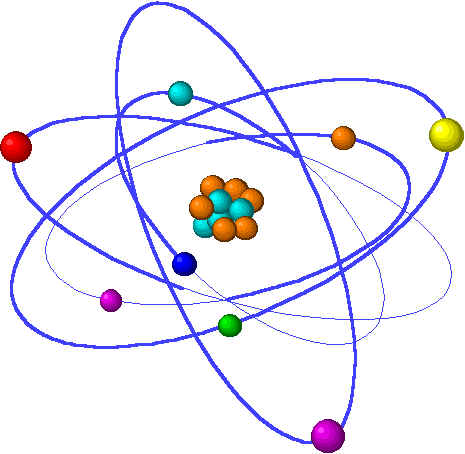 Le Châtelier’s example
What happens to the equilibrium of this reaction if the volume of the system is increased?
2SO2 + O2	           2SO3
When the volume is increased, pressure on the system decreases.

So to stay as close as possible to the original equilibrium position, thereaction needs to produce MORE molecules; more volume so need more molecules to maintain the original density of gases.
So to get more molecules the reaction shifts to the left (3 moles) away from the right (2 moles).
p. 649-51
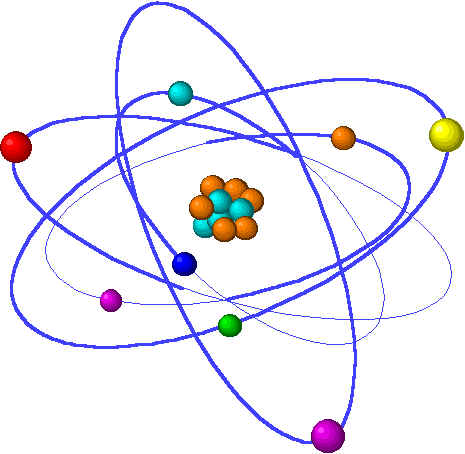 Effects of temperature changes
The direction of shift depends on whether the reaction in question isexothermic or endothermic via Le Châtelier’s Principle.

Endothermic:	reactants + heat  	      products

Exothermic:		reactants		products + heat
Co(H2O)6  +  4Cl-1		    CoCl4-2  +  6H2O 	    ΔH = +
	pink				    blue
1. Room temp
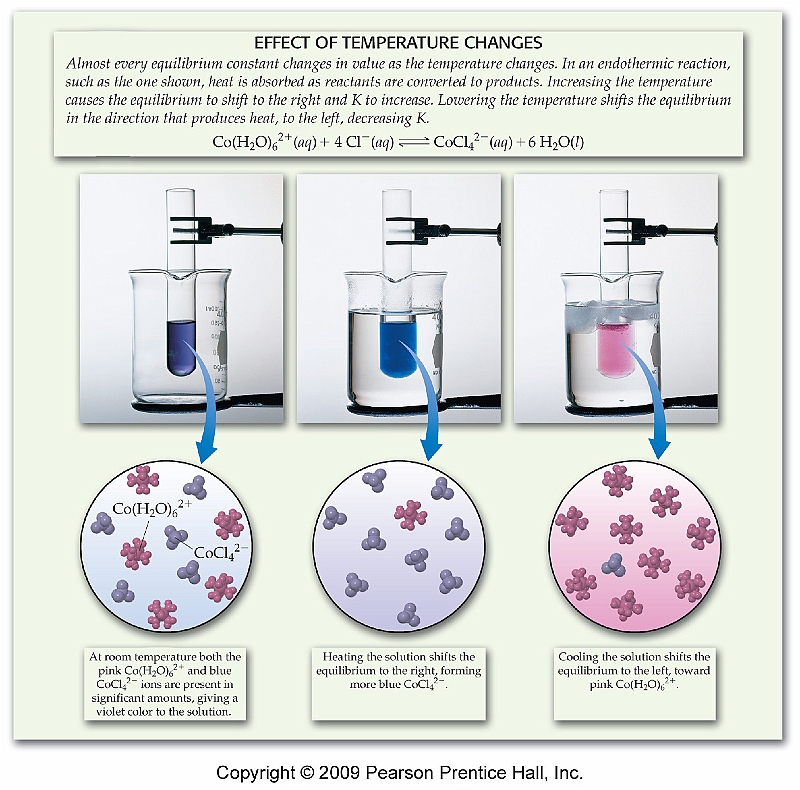 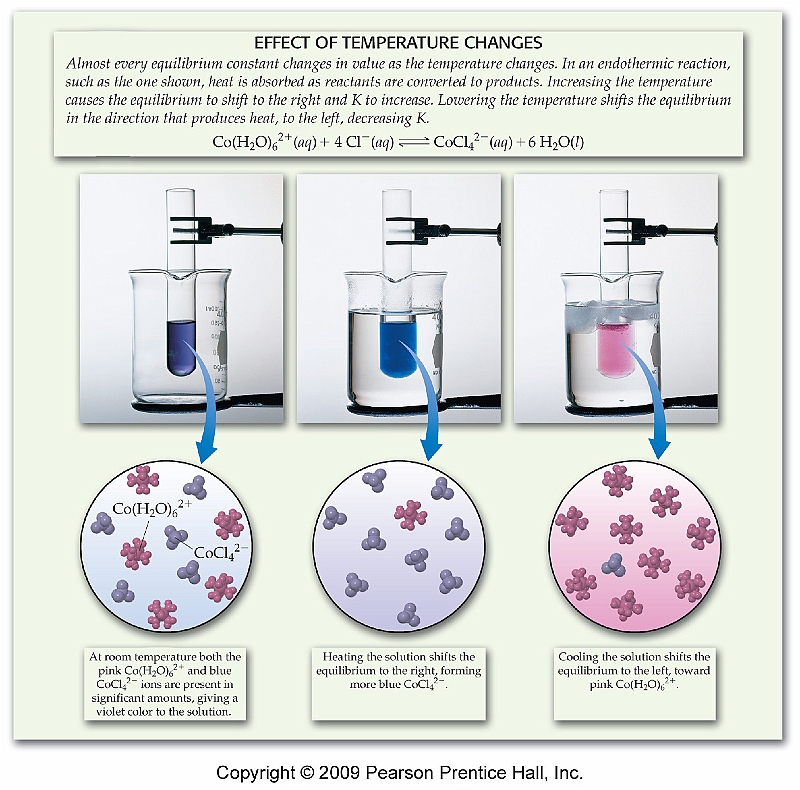 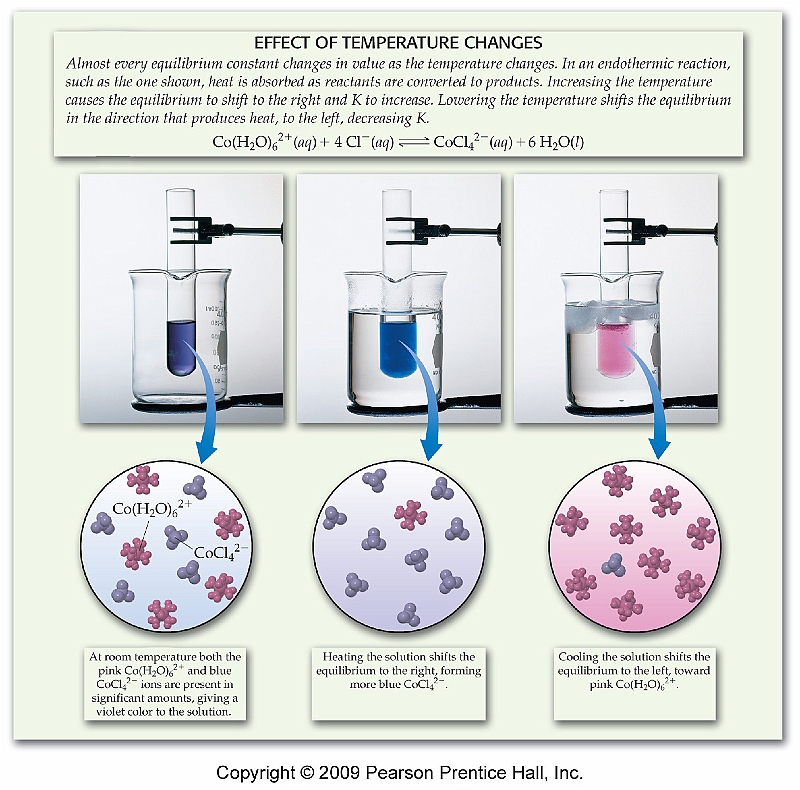 2. Heating bathFavors products since the endothermic rxn uses heat as a reactant.
3. Cooling bath
Favors reactant since lack of heat doesn’t allow product to be produced.It reduces [reactant].
p. 649-51
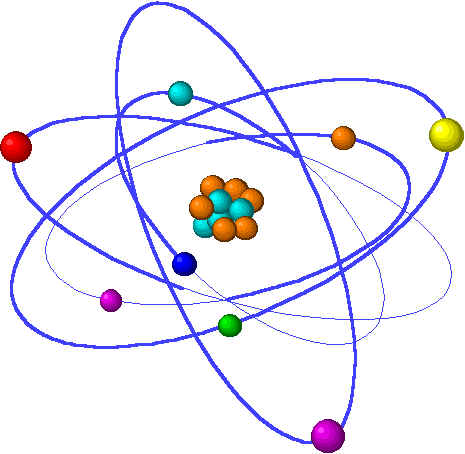 Another Le Châtelier’s example
Consider this equilibrium reaction:

					N2O4		2NO2		ΔH = + 58 kJ
 
In which direction does the reaction shift when:
N2O4 is added
NO2 is removed
Pressure Is increased by addition of N2
Volume is increased
Temperature is decreased
Shifts right towards product, driven by added reactant.
Shifts right towards the now depleted product
c)   Shifts left since there are only half as many moles of reactant as product
d)   Shifts right since the larger volume can accommodate more moles
Shifts left since the reaction is endothermic and requires heat as 
       reactant. Reducing the heat is like reducing [reactant].
p. 649-53